Colación Liviana y saludable
Se sugiere que considere un elemento de cada ítem
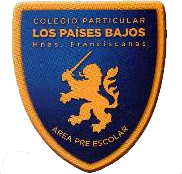 Colación liviana y saludable
Se sugiere que la colación contenga los siguientes ítems.
ÍTEM CARBOHIDRATOS


sándwich/mitad de una fajita/queque casero/
barra de cereal
ITEM LÍQUIDOS

 jugo/agua con sabor/leche
“Evitar comida chatarra y bebidas gaseosas”
ÍTEM NATURAL


Fruta pequeña/verdura tipo snack.
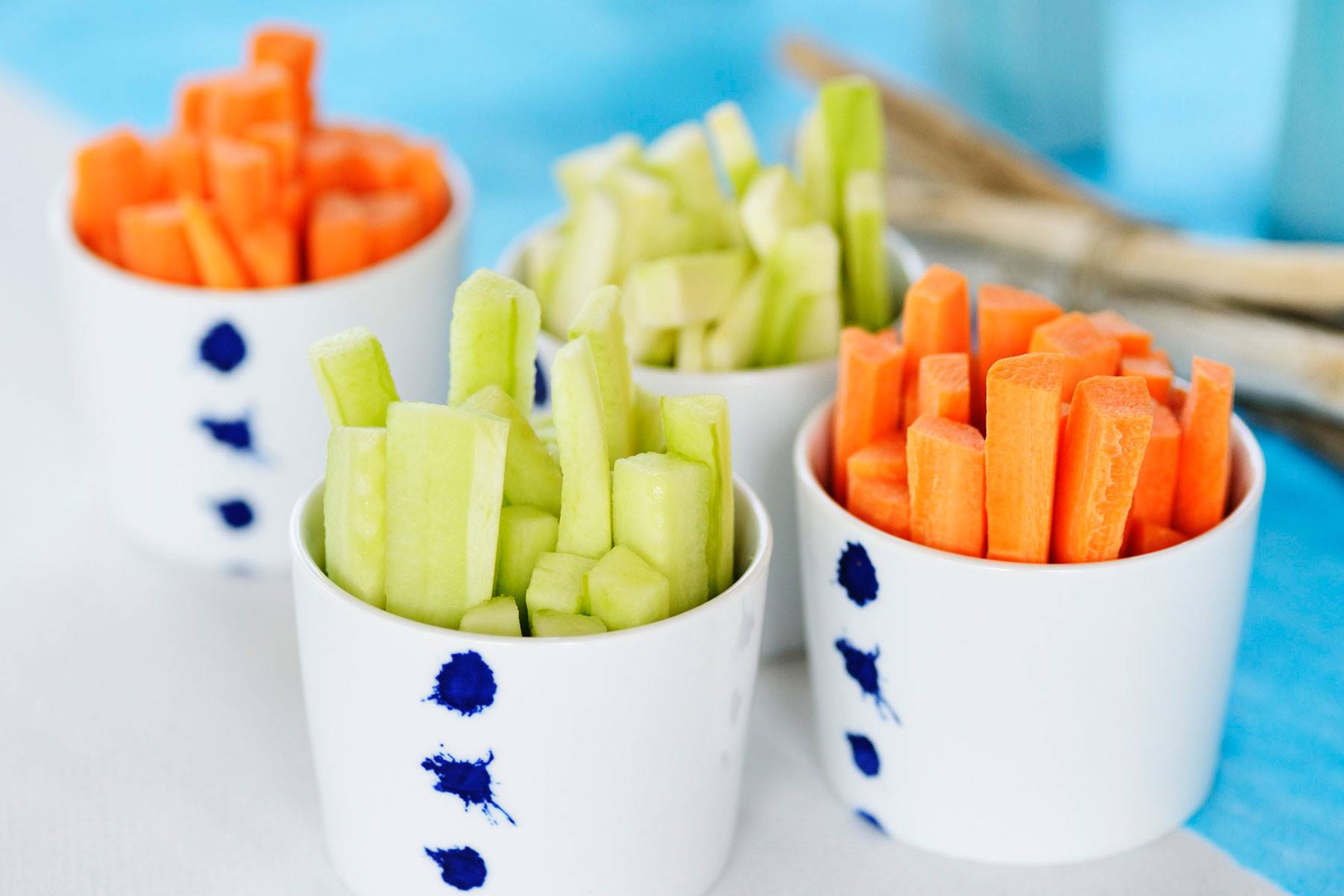 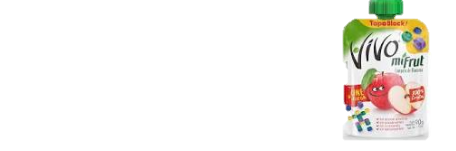 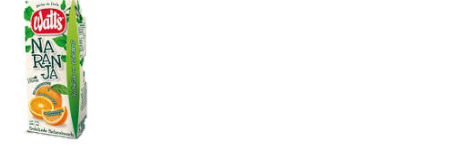 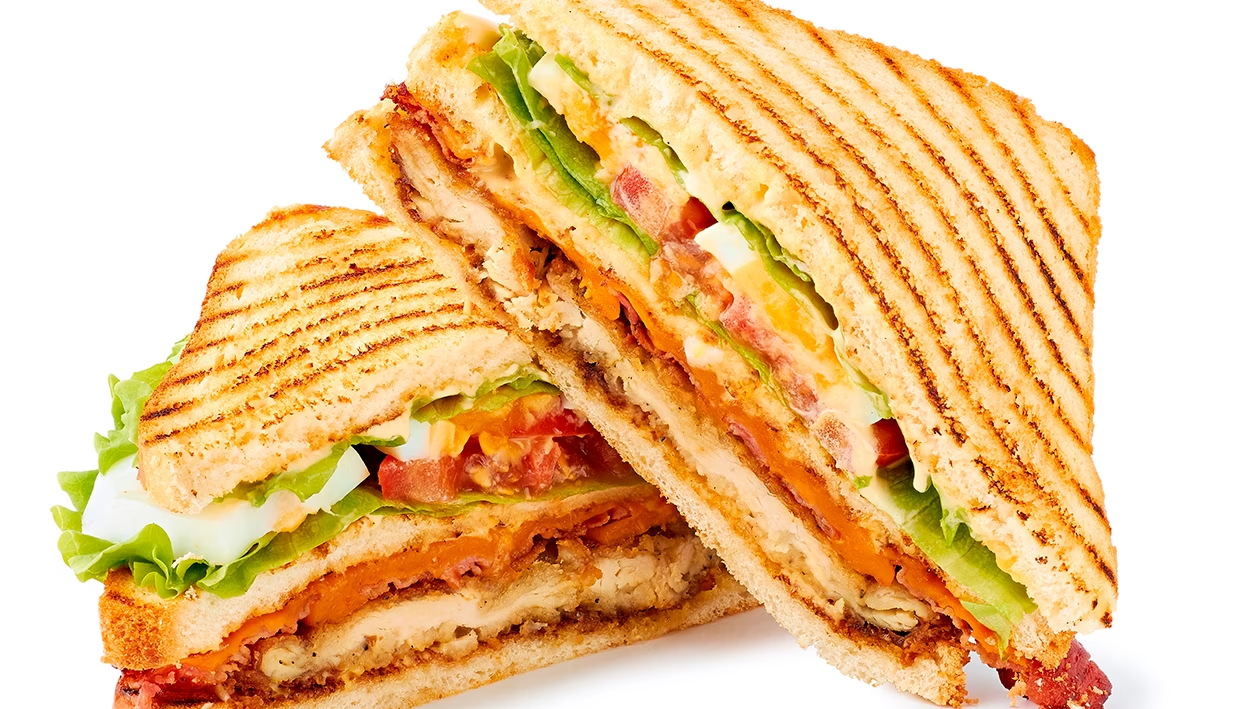 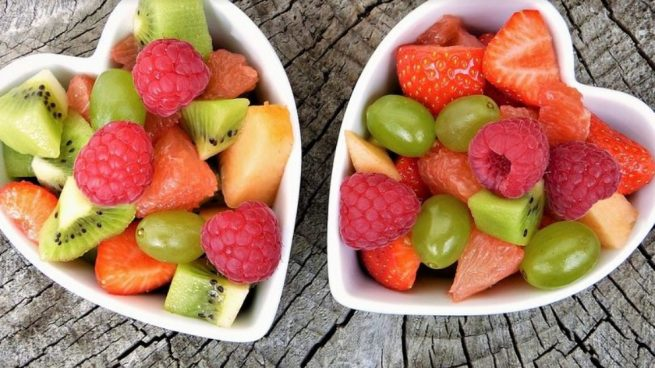 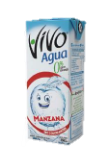 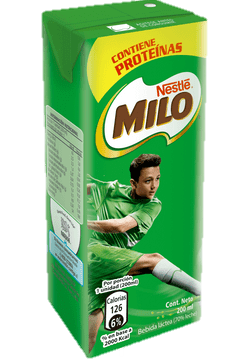 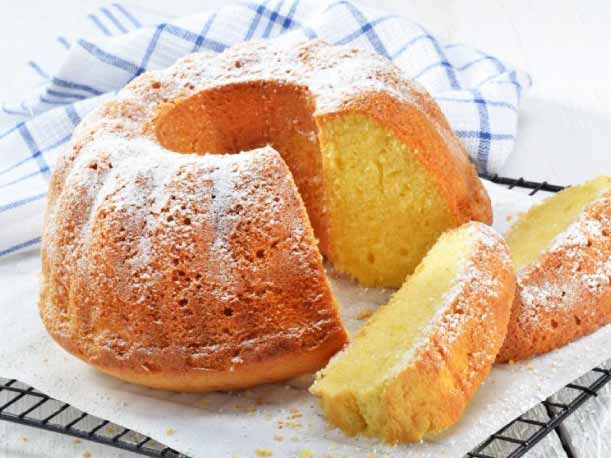 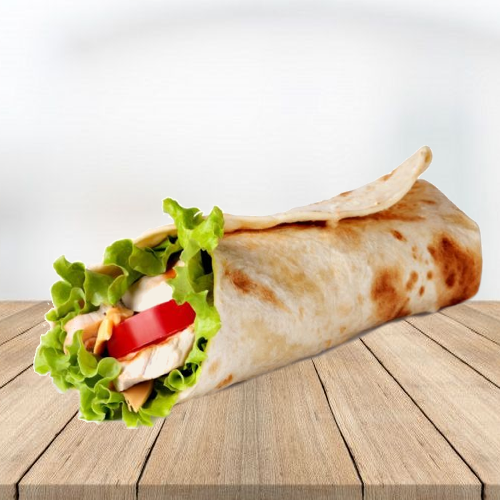 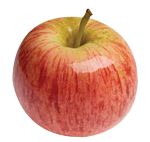 “Los  buenos  hábitos  alimentarios  garantizan  tu  bienestar  hoy  y  mañana”
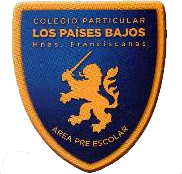 EDUCACIÓN   FÍSICA
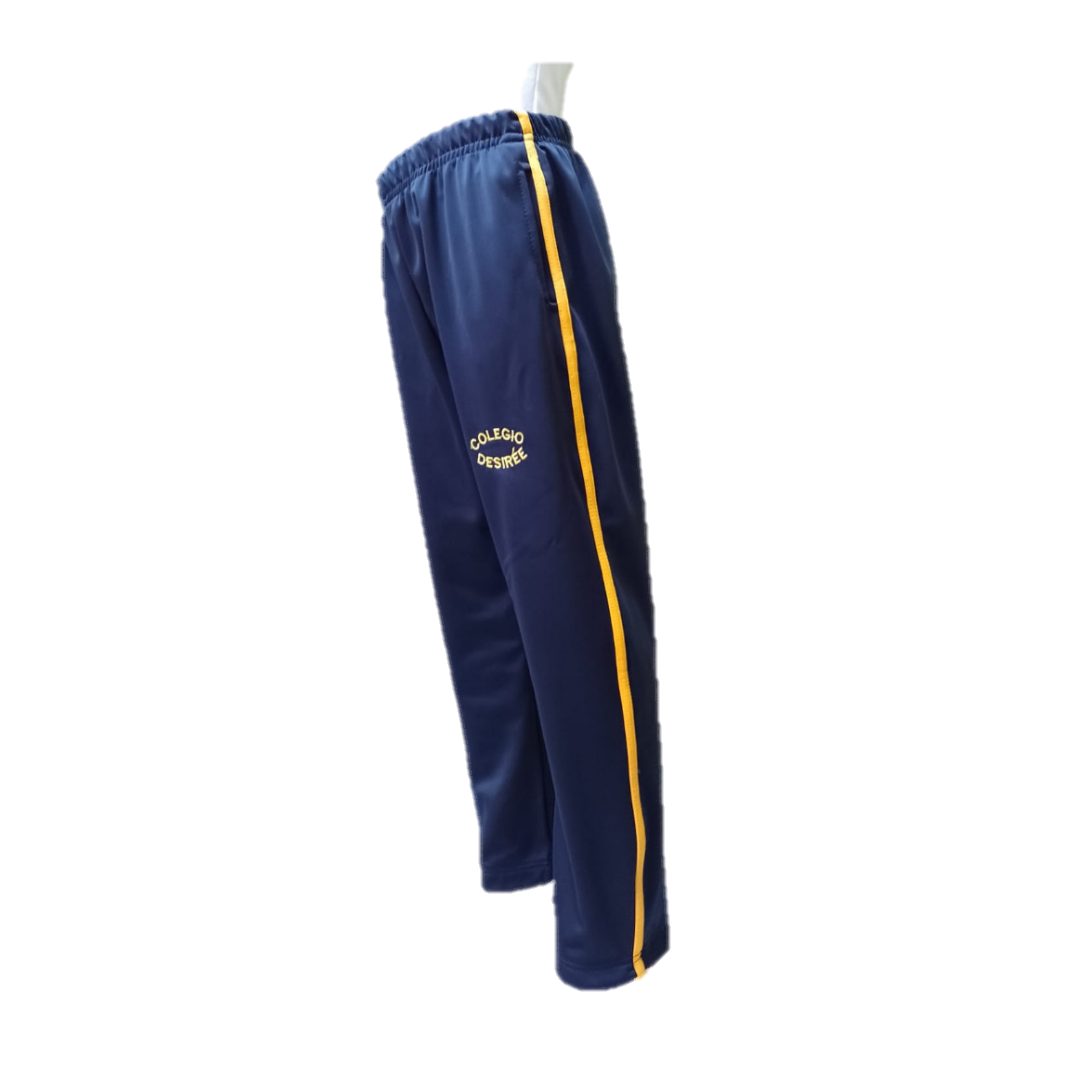 DÍA JUEVES
Elementos necesarios 
para la clase:
- Toalla de mano 
Botella de agua
Buzo de Educación Física
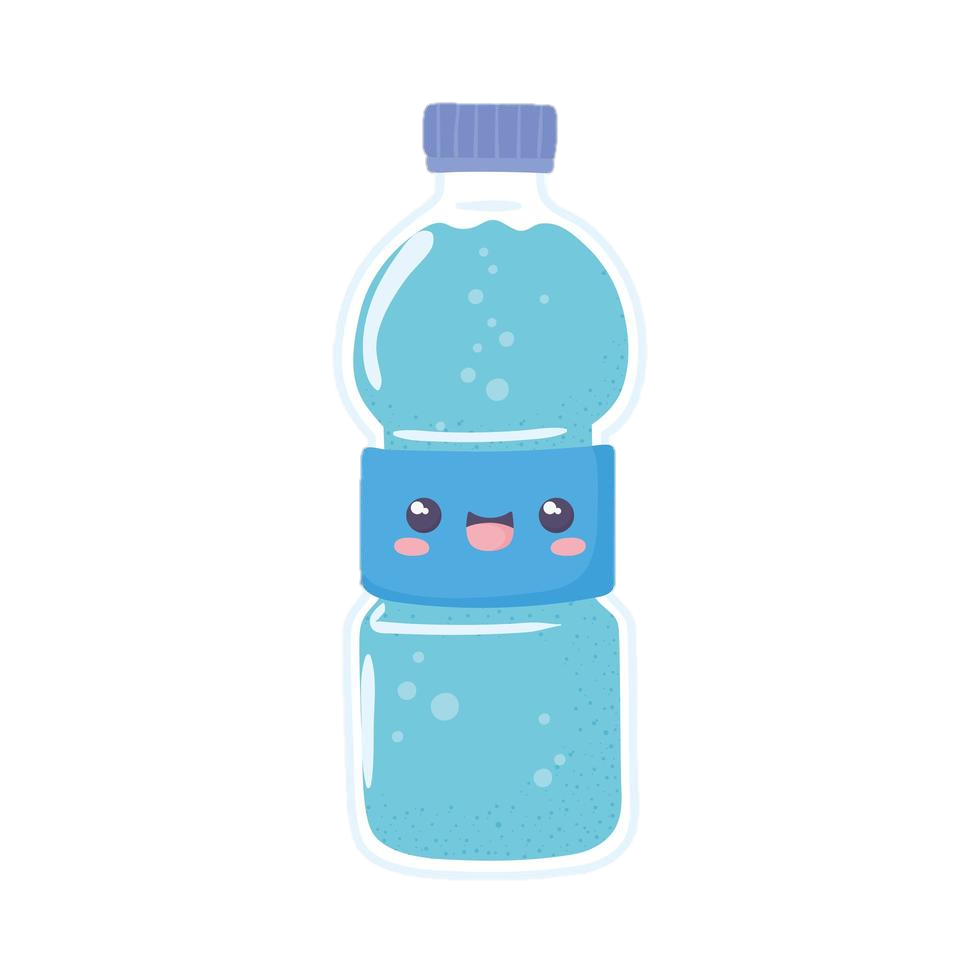 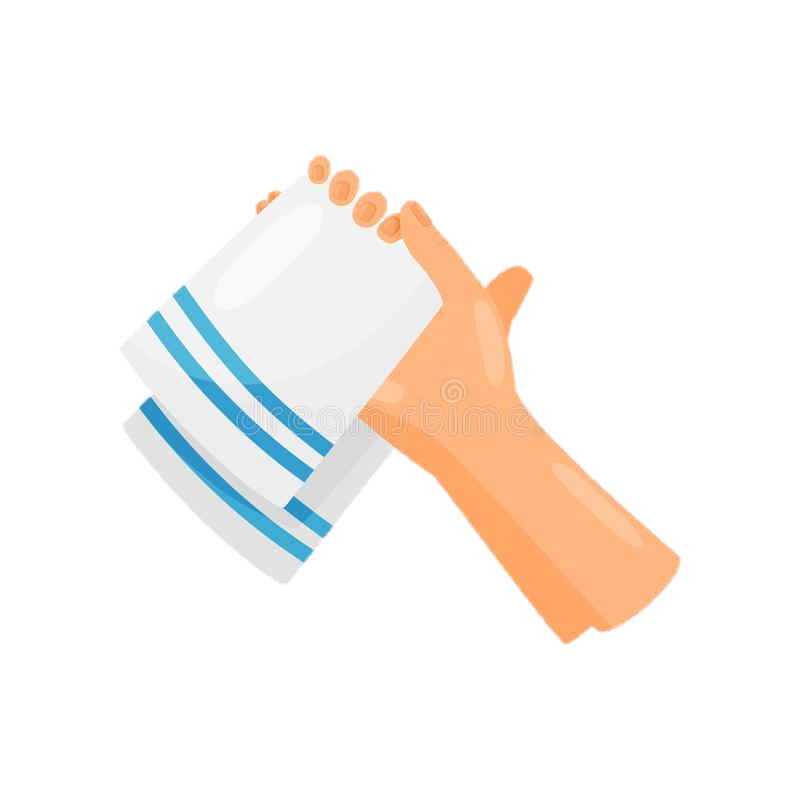 Tío Mauro Vallejos
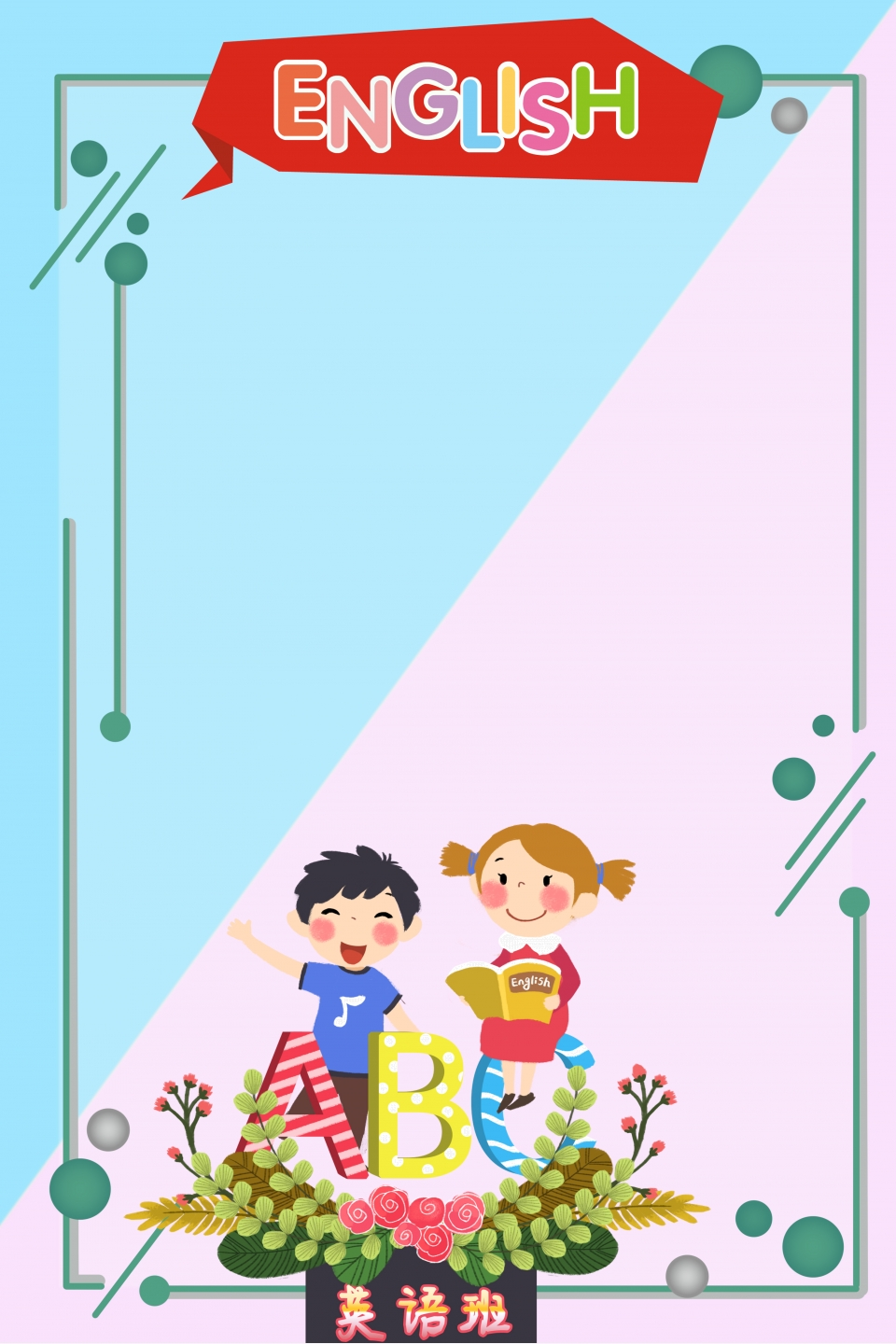 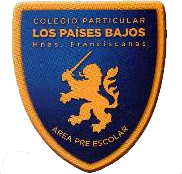 LIRMI ESTUDIANTE
FECHAS QUIZZES DE INGLÉS
Se realizarán el último martes de cada mes, si el estudiante no asiste se le tomara en la próxima clase.

Si no es posible que el niño o la niña realice su quiz por motivos de salud, la Miss Ingrid lo enviara a su hogar dentro de la agenda.
Invitamos a los padres y/o apoderados a ingresar a Lirmi.com en la zona estudiantes, dado que, Miss Ingrid estará subiendo a la plataforma el vocabulario de los quiz y material de reforzamiento. 

Para ingresar deben digitar el Rut del estudiante y la contraseña son los cuatro primeros dígitos de su pupil@.
Miss Ingrid Ramos
FONOAUDIOLOGÍA
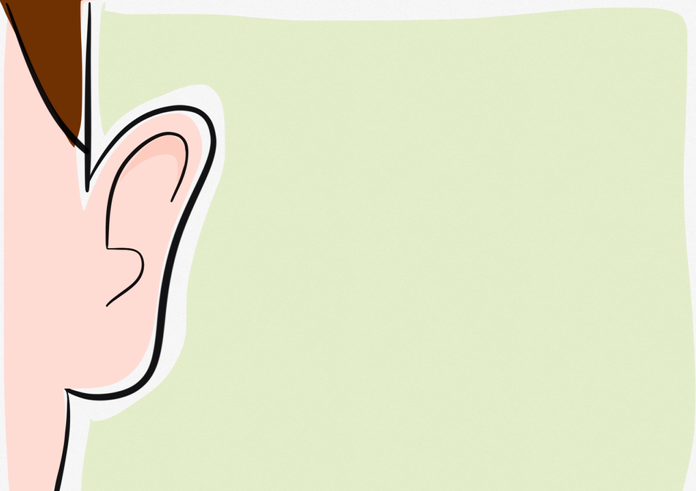 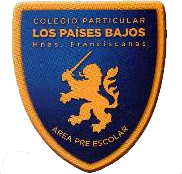 ABRIL
MARZO
Evaluación estudiantes nuevos 
Informar al apoderado si su pupilo/la ingresa al apoyo fonoaudiológico.
Elaboración informe inicial.
Pesquisaje en aula
Evaluación estudiantes  antiguos
Evaluación estudiantes nuevos
JUNIO
MAYO
Entrevista con apoderados. 
Apoyo fonoaudiológico.
Intervención en aula.
Apoyo fonoaudiológico.
Tía Camila Salgado
Es importante el apoyo de la familia en este proceso, es por esto que se pide a los padres y/o apoderados el compromiso con su hijo/a asistiendo a las entrevistas, reuniones, reforzando en el hogar y siguiendo las indicaciones que brinde Tía Camila Salgado.